TOWARDS A LONG PULSE ECRH SYSTEM FOR WEST
J-M. Bernard1*, L.Delpech1, J.Barra1, F.Bouquey1, F.Clairet1, E.Corbel1, L.Doceul1, F.Durand1, R.Dumont1, T.Fonghetti1, P.Garibaldi1, G.Giruzzi1, S.Girard1, P.Magaud1, P.Maget1, X.Regal-Mezin1, P.Mollard1, D.Mouyon1, L.Nicolas1, X. Mezin1 , P.Thrierr1, E Velly1, and the WEST team**
1 CEA, IRFM, F-13108 Saint-Paul-lez-Durance, France
2 *Corresponding Author, **http://west.cea.fr/WESTteam
OUTLINE
Introduction of WEST Heating System
ECRH system Presentation
Long pulse operation is a challenge
Conclusion
IAEA Second Technical Meeting on Long-Pulse Operation of Fusion Devices
15/10/2024
2
1
Introduction of WEST Heating Systems
IAEA Second Technical Meeting on Long-Pulse Operation of Fusion Devices
15/10/2024
3
1- WEST Heating system introduction
ECRH
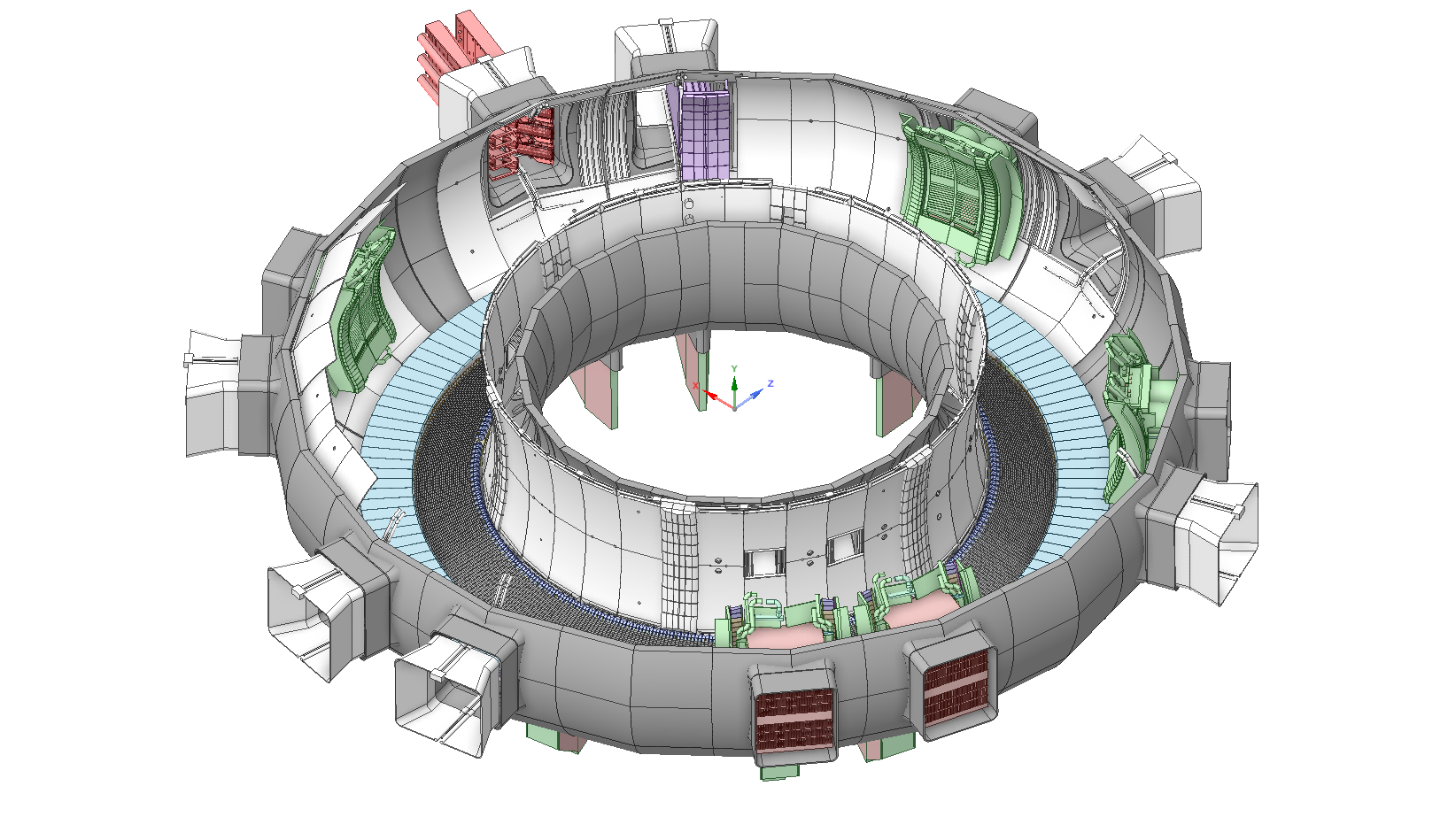 IC1
Up to 13 MW RF Heating & CD
LHCD system
2 launchers 
LH1 at 4 MW/ 1000 s
LH2 at 3 MW / 1000 s

ICRH system
3 antennas (1 MW / 1000 s each)

ECRH
This presentation
[X. Regal Mézin this meeting]
IC3
IC2
LH1 (FAM)
(Full Active Multi-junction)
LH2 (PAM)
Passive Active Muti-junction
IAEA Second Technical Meeting on Long-Pulse Operation of Fusion Devices
15/10/2024
4
2
ECRH system presentation
IAEA Second Technical Meeting on Long-Pulse Operation of Fusion Devices
15/10/2024
5
Main Features
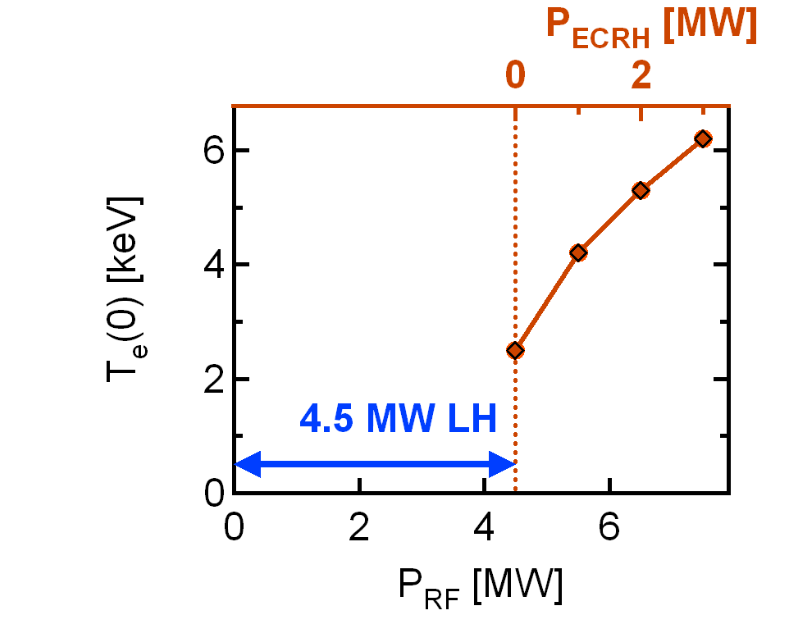 Increase the operational domain in full W environment 
Increasing central electron heating
Reduced W contamination 
Ease access to H-mode

3 gyrotrons, 1 MW / 1000 s each (Thales)
Operational Frequency 105 GHz
Transmission line waveguides Ø 63,5 mm (General Atomics)
One dummy load for gyrotrons commissioning (Calabazas Creeks corp..)
[ Integrated Modeling P Manas 2021 ]
IAEA Second Technical Meeting on Long-Pulse Operation of Fusion Devices
15/10/2024
6
Description of the system
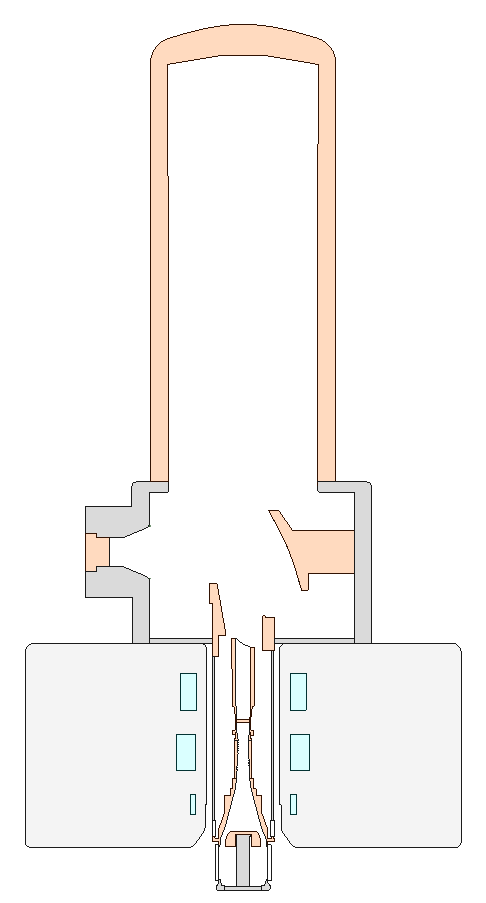 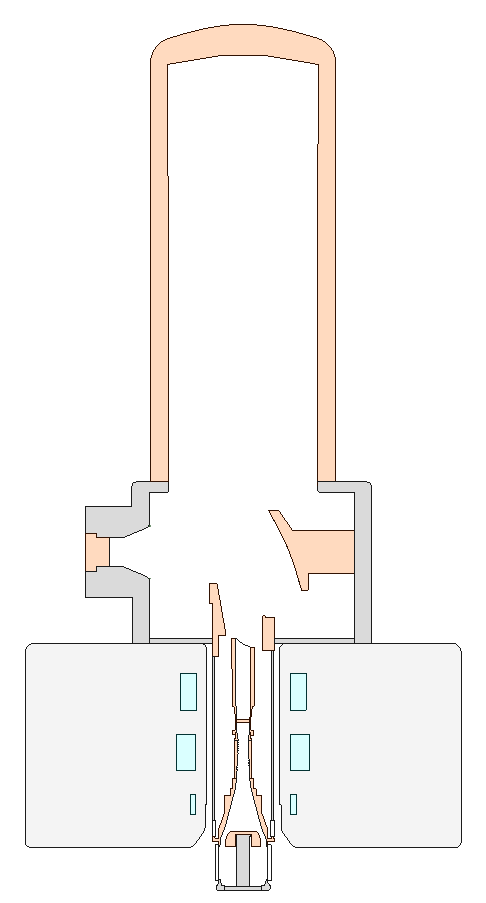 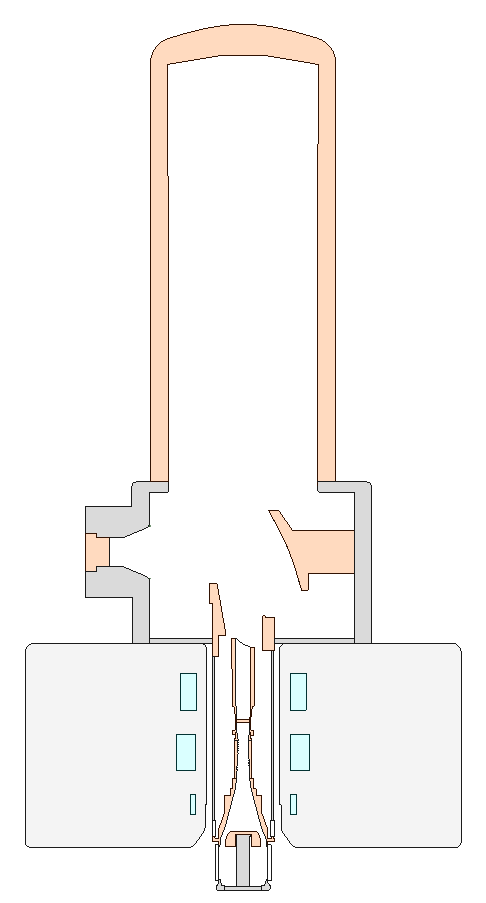 Transmitter
Torus hall
Vacuum system
Power dummy load
Cooling loop
Transmission line
Antenna
RF SWITCH
Gyrotrons
Plasma
RF SWITCH
Valves
DC Break
Belows
GYR3
POLARIZER
RF SWITCH
DC Break
Valves
Belows
GYR2
POLARIZER
Valves
DC Break
RF SWITCH
Belows
GYR1
POLARIZER
CODAC and interlocks
High power supplies
Plant Control System
IAEA Second Technical Meeting on Long-Pulse Operation of Fusion Devices
15/10/2024
7
Layout of the gyrotron hall and transmission lines
Hall
CODAC Cubicles
1st Gyrotron
TH1511
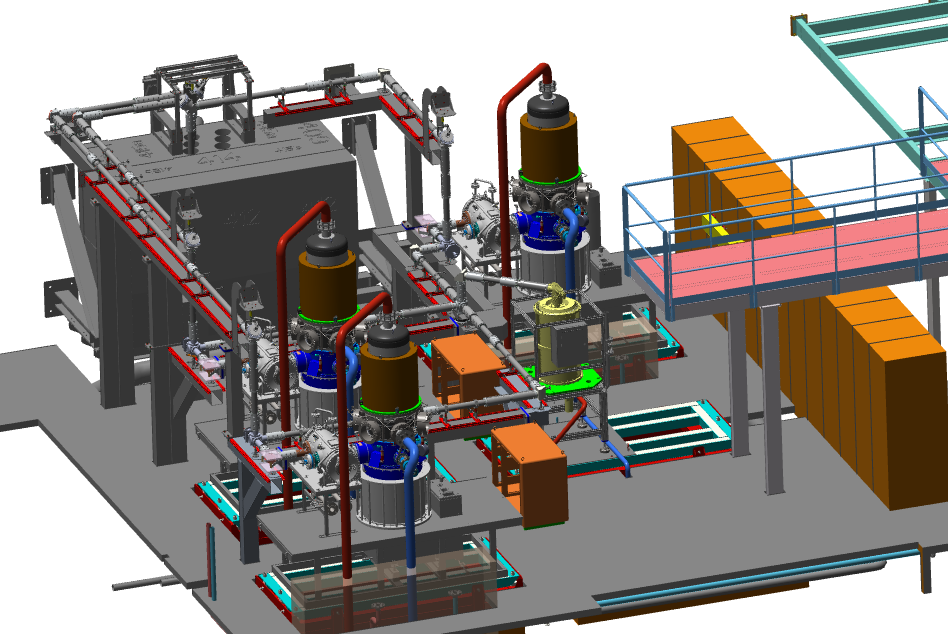 3 Gyrotrons
Waveguides
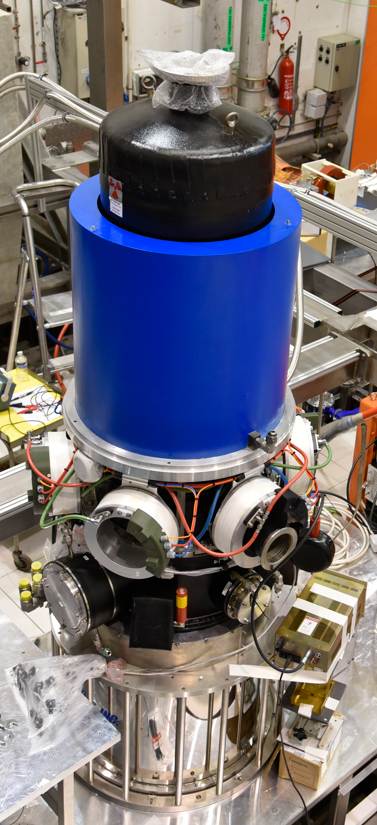 Cooling pipes
MOU
Power Load
Magnet
IAEA Second Technical Meeting on Long-Pulse Operation of Fusion Devices
15/10/2024
8
Antenna
6 water cooled mirrors (3 fixed / 3 steerable)
Frame and internal ss waveguides are not water cooled yet
Thermo couple embbeded for thermography
Current limitation 1 MW/10 s for each line

In vessel calibration of the steerable mirrors done this spring 2024
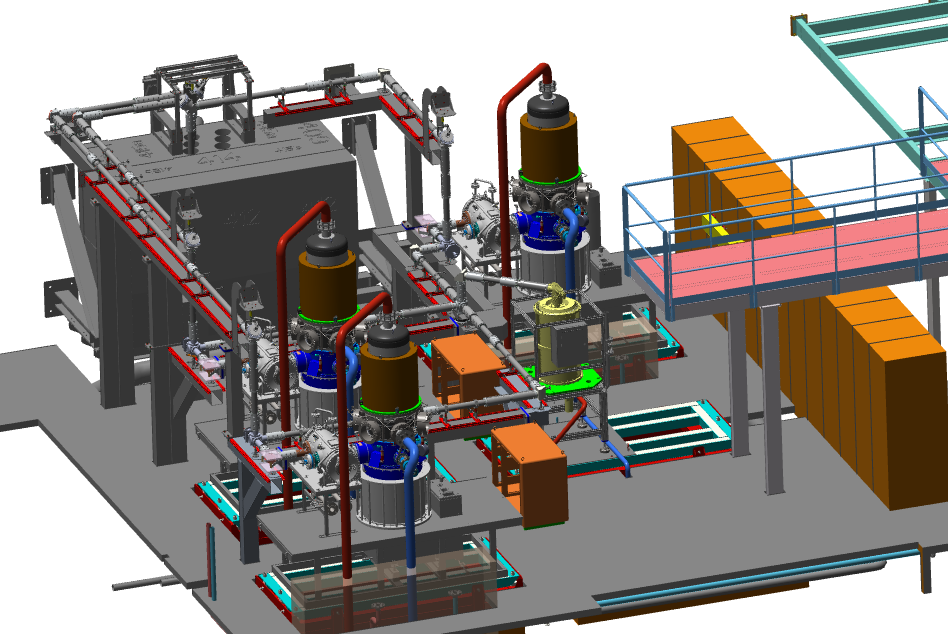 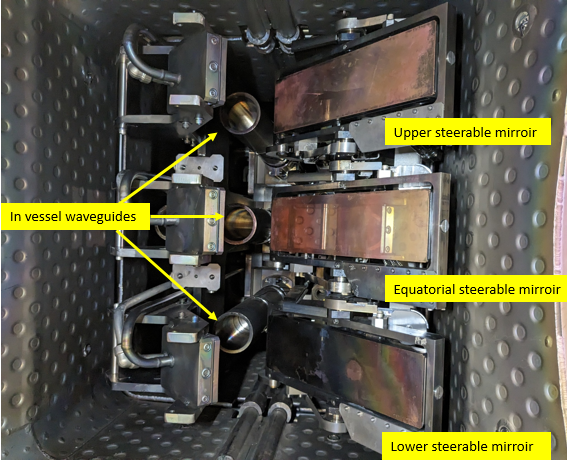 Upper steerable mirror
Equatorial steerable mirror
Lower steerable mirror
IAEA Second Technical Meeting on Long-Pulse Operation of Fusion Devices
15/10/2024
9
Main results of commissionning of the first Gyrotron
At KIT on Fulgor Test bed
1 MW / 3 ms achieved in december 2023 
Infrared measurement at output of gyrotron
Calculated modal purity better than 96 %
Oscillation at 105 GHz
1 MW / 2,5 s June 2024
Frequency shift 212 MHz @ 1 MW power
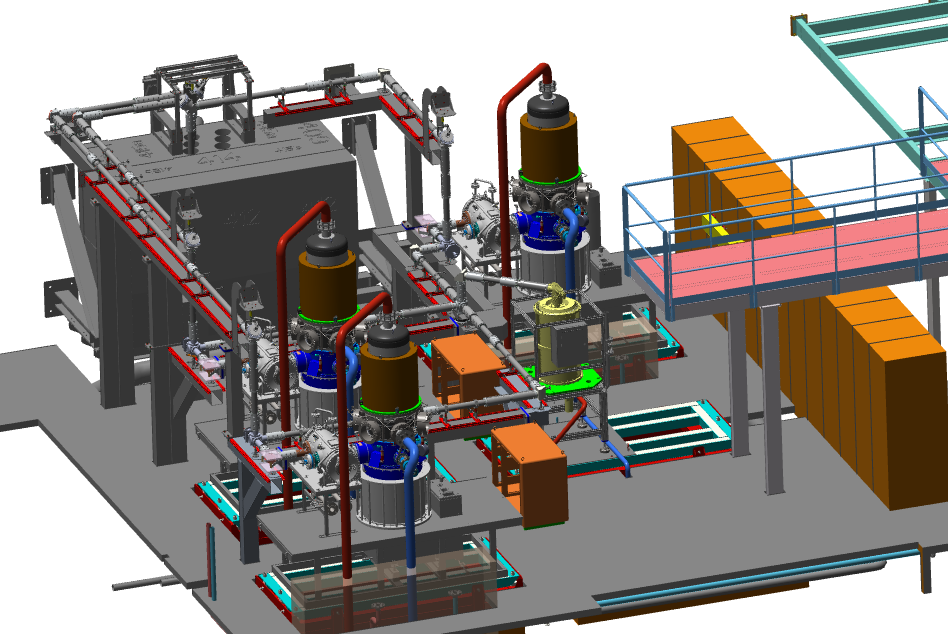 RF Beam Propagation
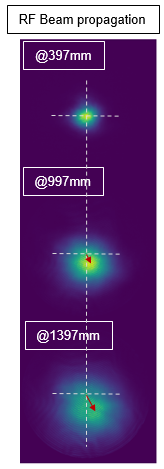 Infrared measurement at output of gyrotron
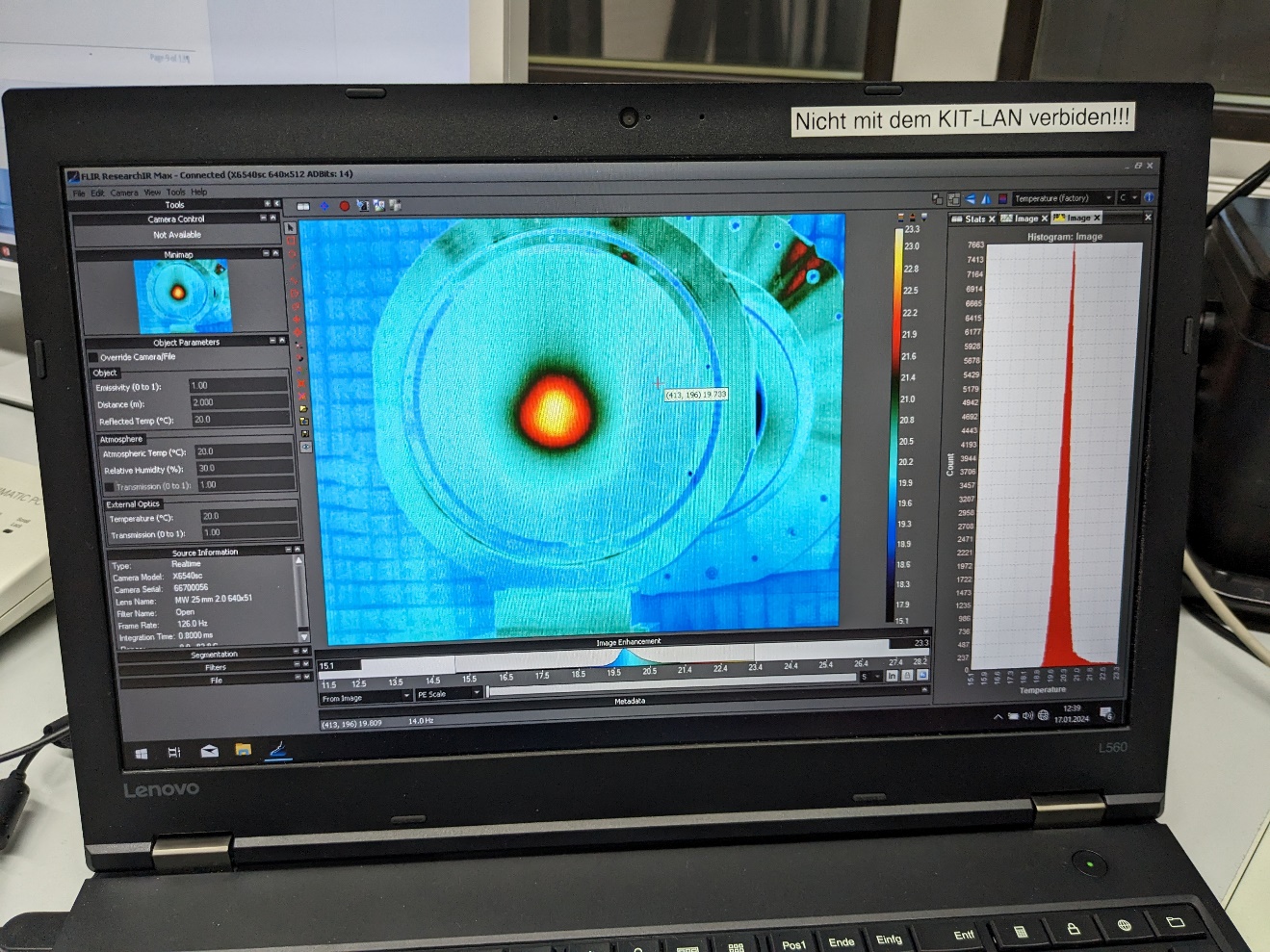 IAEA Second Technical Meeting on Long-Pulse Operation of Fusion Devices
15/10/2024
10
3
Long pulse operation a challenge
IAEA Second Technical Meeting on Long-Pulse Operation of Fusion Devices
15/10/2024
11
Two Water loops will be used
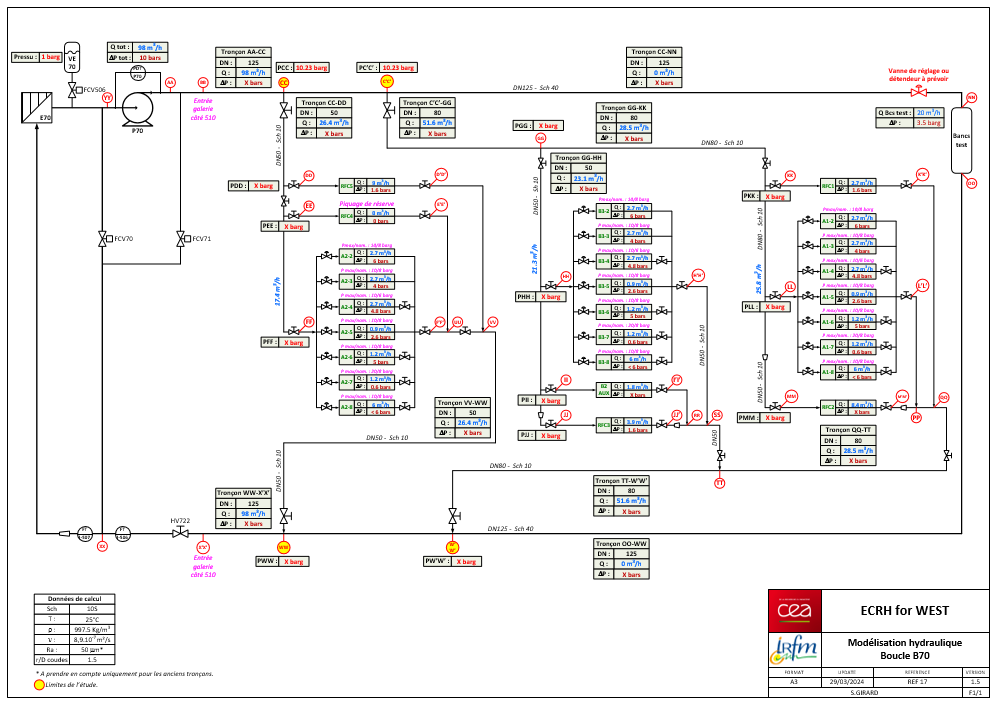 First one used for high pressure drop components and low flow rate
Small components: Waveguides, Elbows...
10 bar
~98 m3/h

Second one used for low pressure drop but high flow rate
Large components: Gyrotrons, water load
6 bar
~340 m3/h
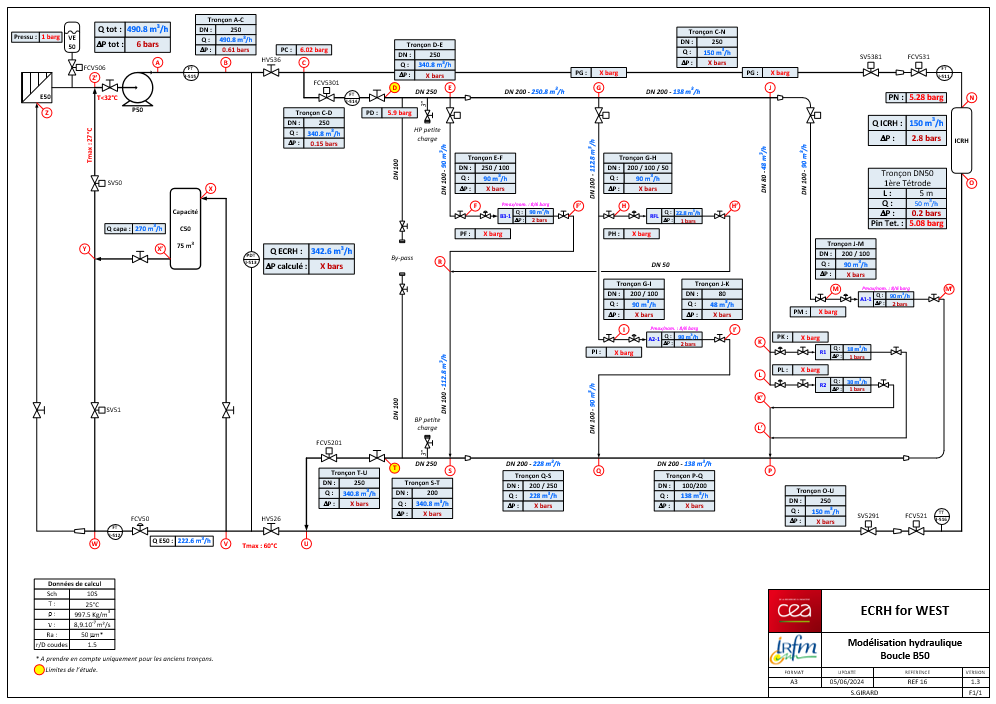 Piping and Instrumentation Diagram (P&ID)
(Upgrade under work)
IAEA Second Technical Meeting on Long-Pulse Operation of Fusion Devices
15/10/2024
12
Power supply an other challenge
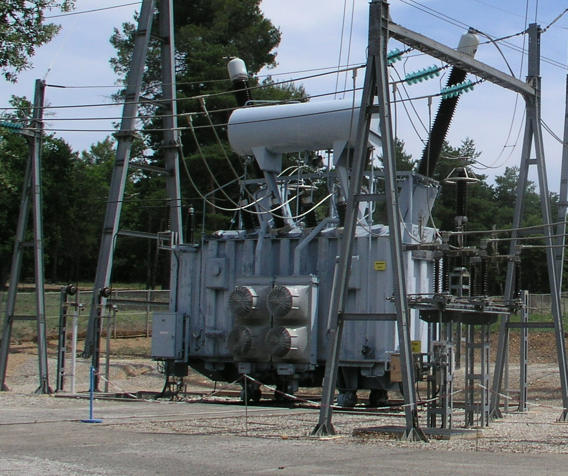 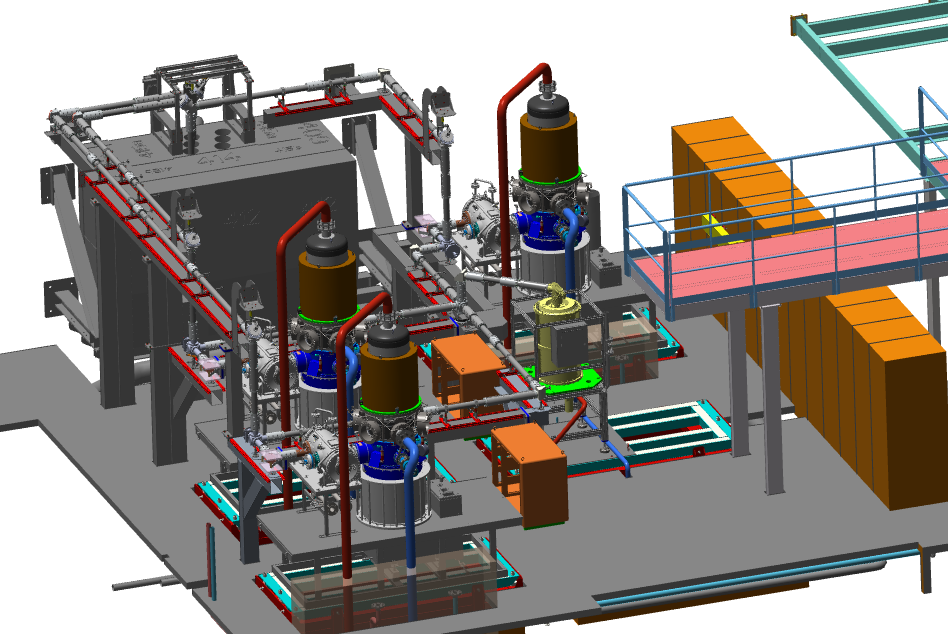 Need permanant energy source for long pulse
A dedicated distribution network exists at IRFM at 400 kV
Transformer of 90 MW for poloidal coils and heating systems.
For ECRH 
(efficiency ~50 %)
3 gyrotrons of 3 MW = 6 MW of power supply 1000 s
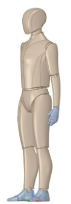 Transformer 400 kV / 66 kV
IAEA Second Technical Meeting on Long-Pulse Operation of Fusion Devices
15/10/2024
13
RF components and transmission lines
Design of the load to be validated 
long pulse operation (Water cooled)
Part of waveguides (Water cooled)
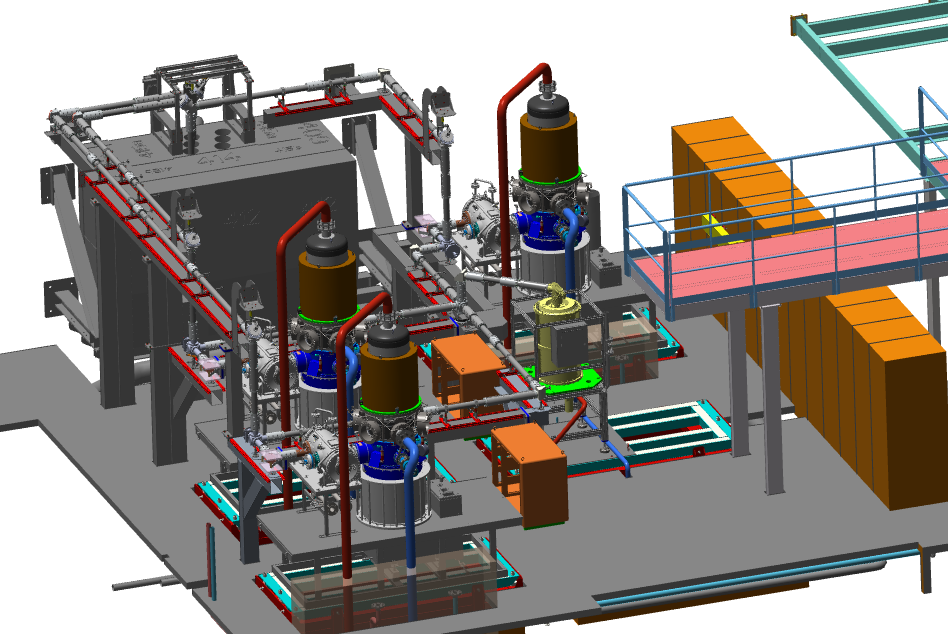 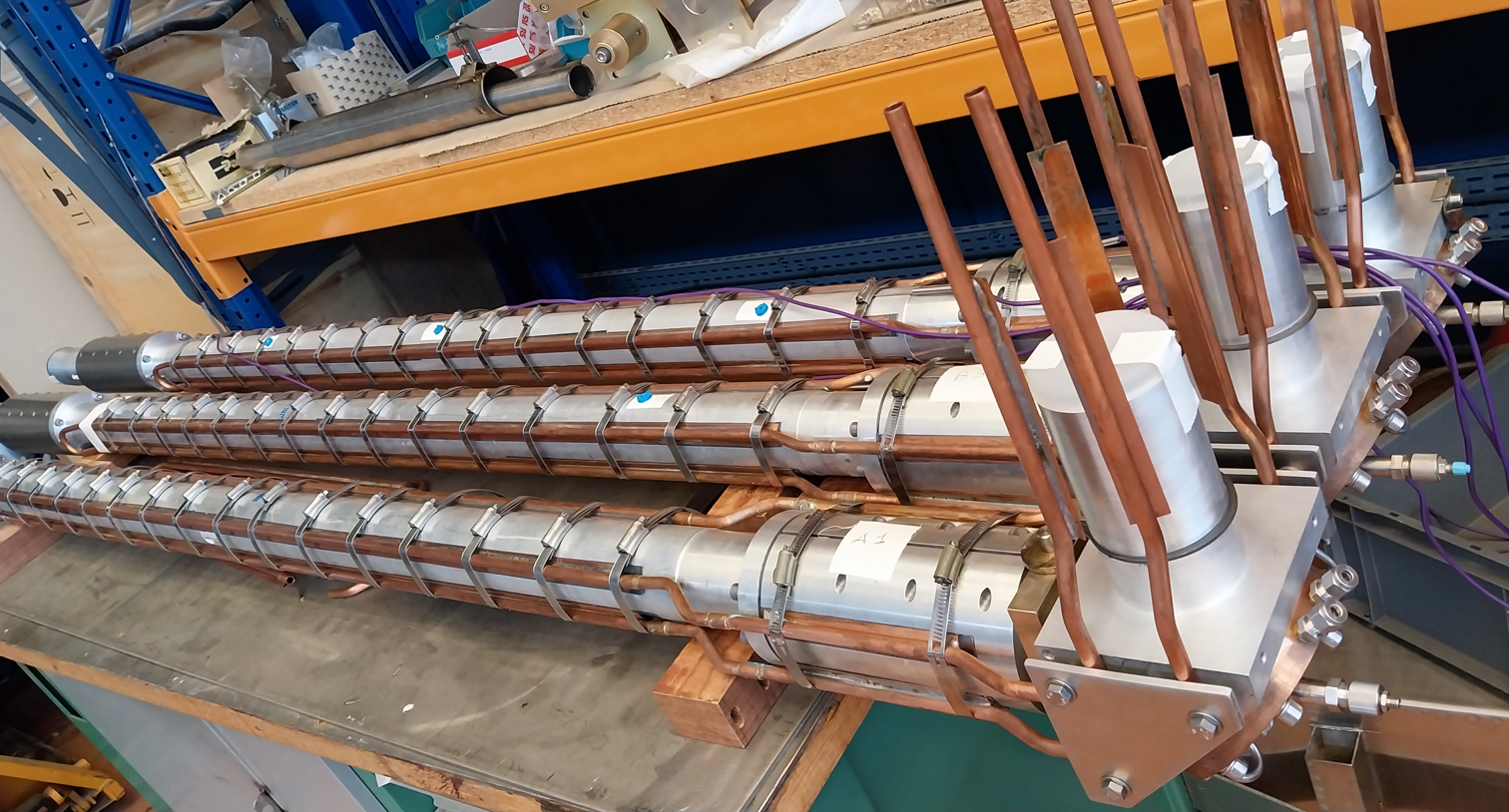 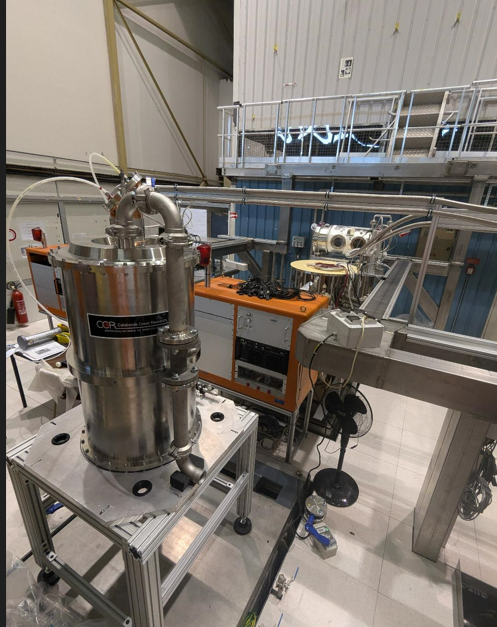 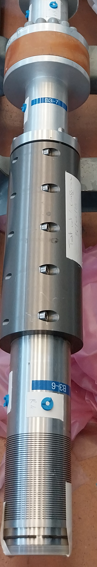 Valves, Belows and DC break (Not cooled yet)
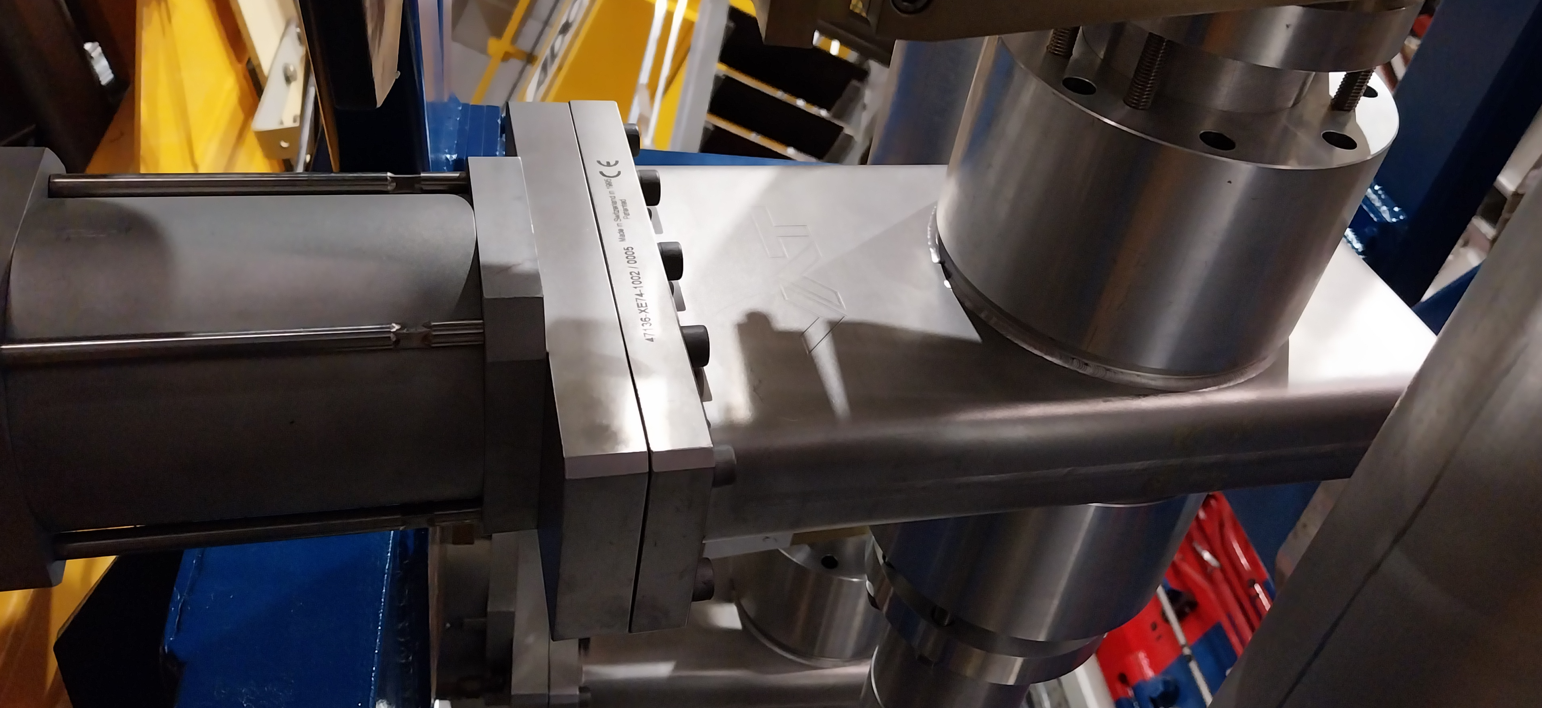 IAEA Second Technical Meeting on Long-Pulse Operation of Fusion Devices
15/10/2024
14
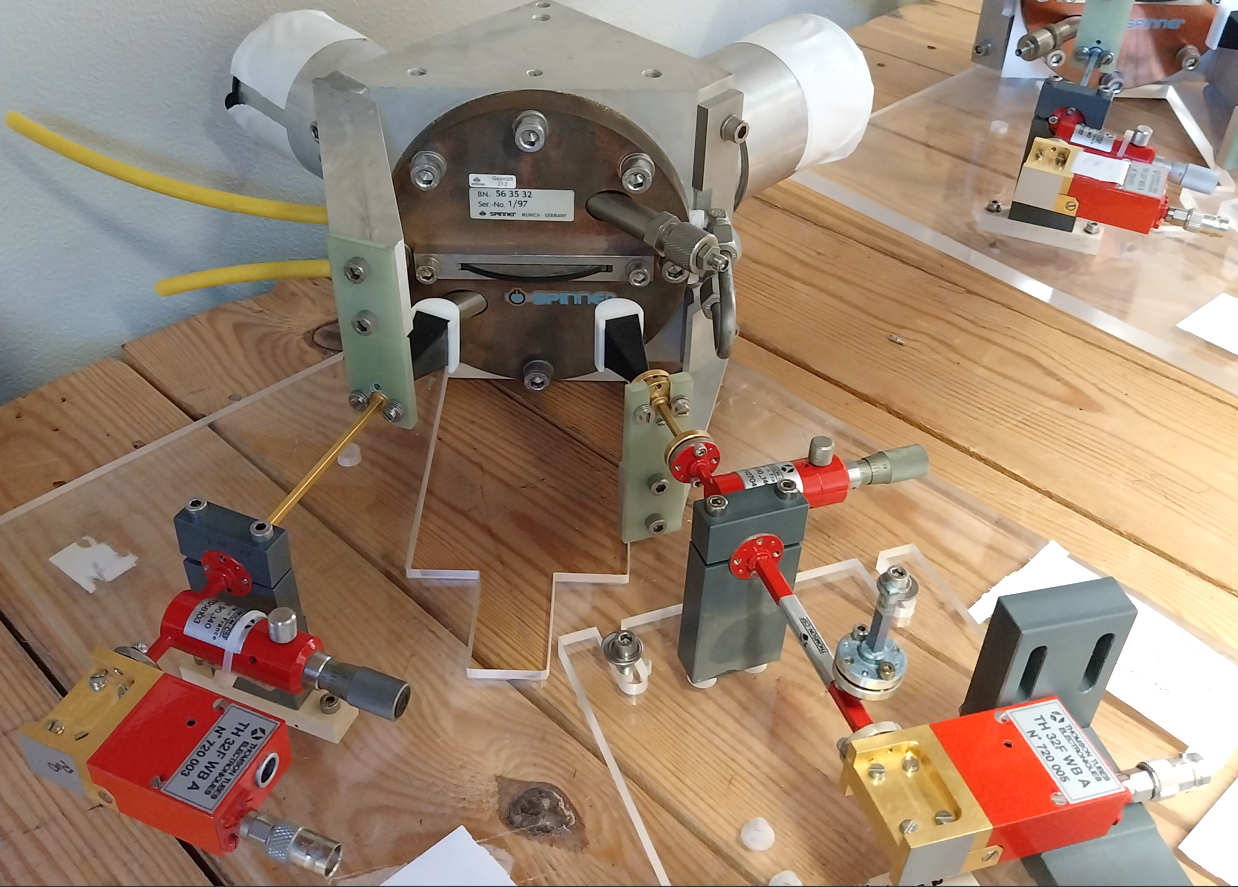 Interlocks and CODAC
Each Gyrotron is equipped with 45 thermocouples
Monitoring of the output power by 
Calorimetry
Millimeter wave measurements
Monitoring the Spectral purity
with down converter and fast acquisition oscilloscope
Fast safety card
Mode loss detection
Over heating on gyrotron / Transmission lines / antenna
Arc detection (MOU, TL )
Over voltage/over current
Gyrotron Vacuum fault

Data acquisition 
~1 Mo/s
1Go / 1000 s
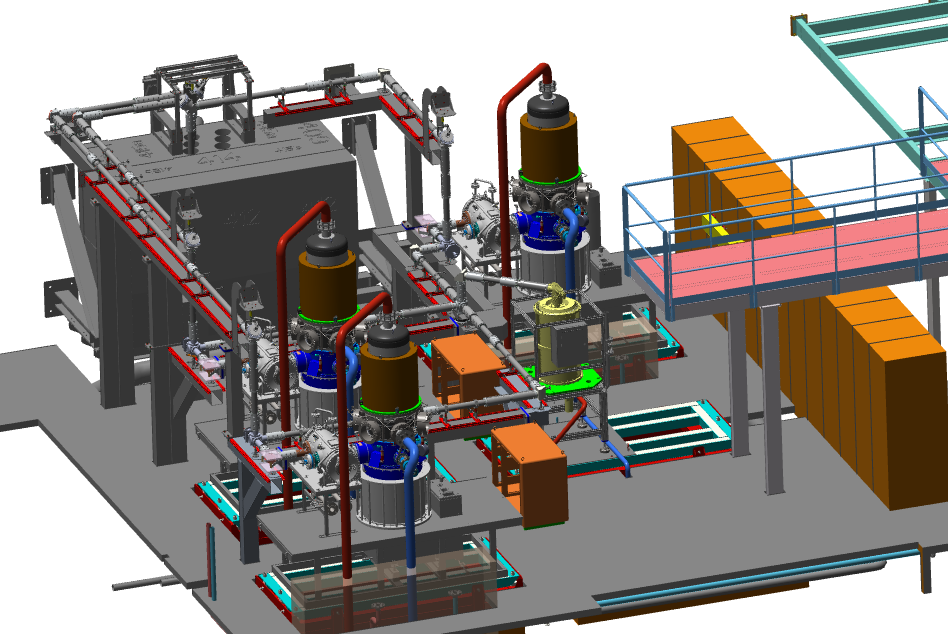 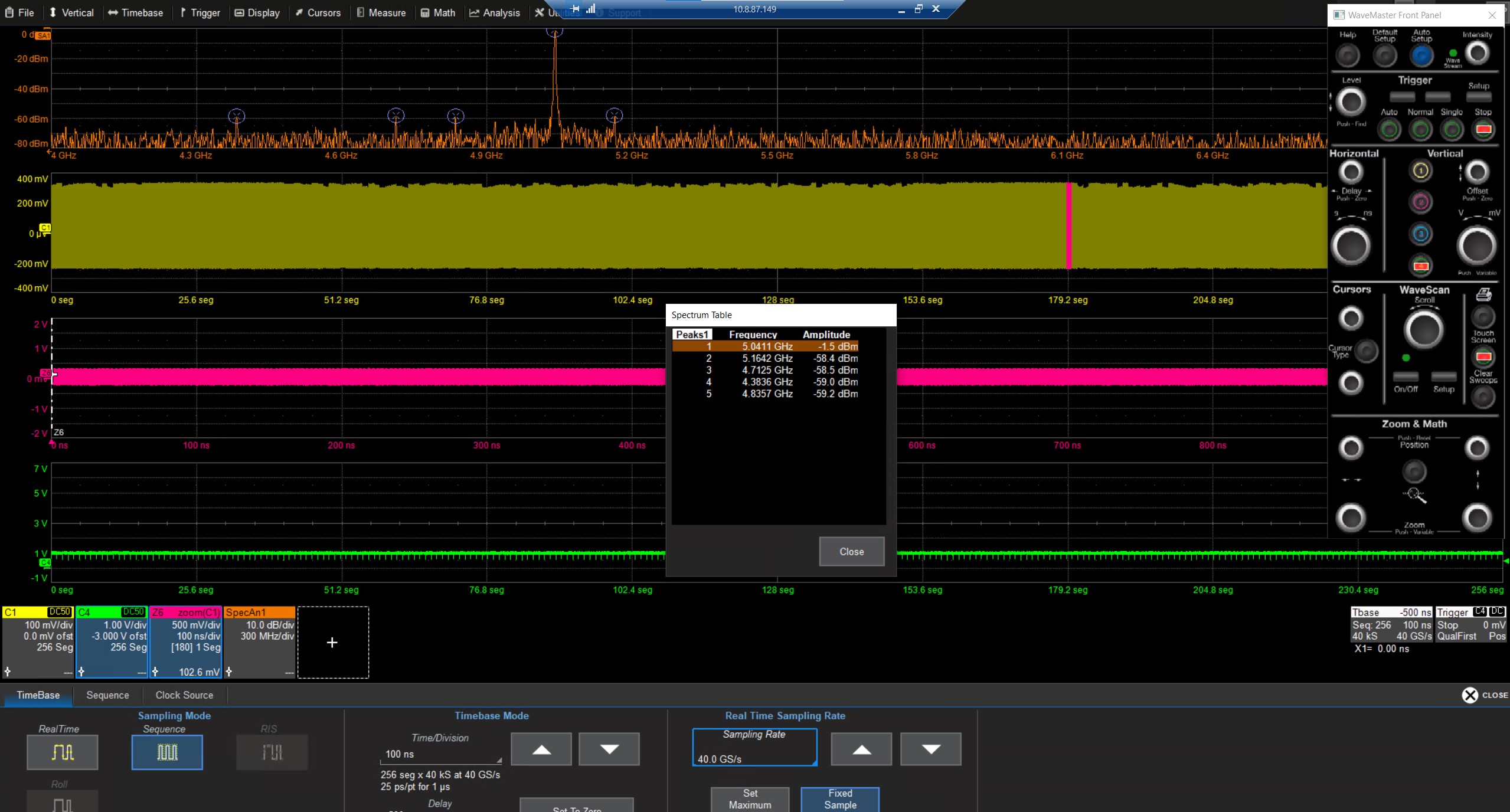 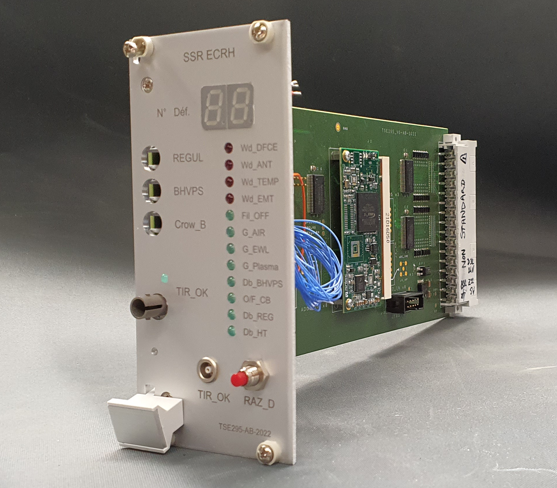 IAEA Second Technical Meeting on Long-Pulse Operation of Fusion Devices
15/10/2024
15
4
Conclusion
IAEA Second Technical Meeting on Long-Pulse Operation of Fusion Devices
15/10/2024
16
Conclusion
3 MW / 1000 s ECRH system is under construction 
It will increase the WEST operational domain.

First Gyrotron validated on short pulse duration
Need more commissionning for long pulse

1000 sec is a real challenge regarding the auxiliaries 
increase the complexity, but available at IRFM

The antenna, and some RF line components are not yet cooled 
Need some future upgrade

The first shot with ECRH in WEST 
Foreseen by the end of this year

The second and third gyrotron are foreseen to be integrated next year
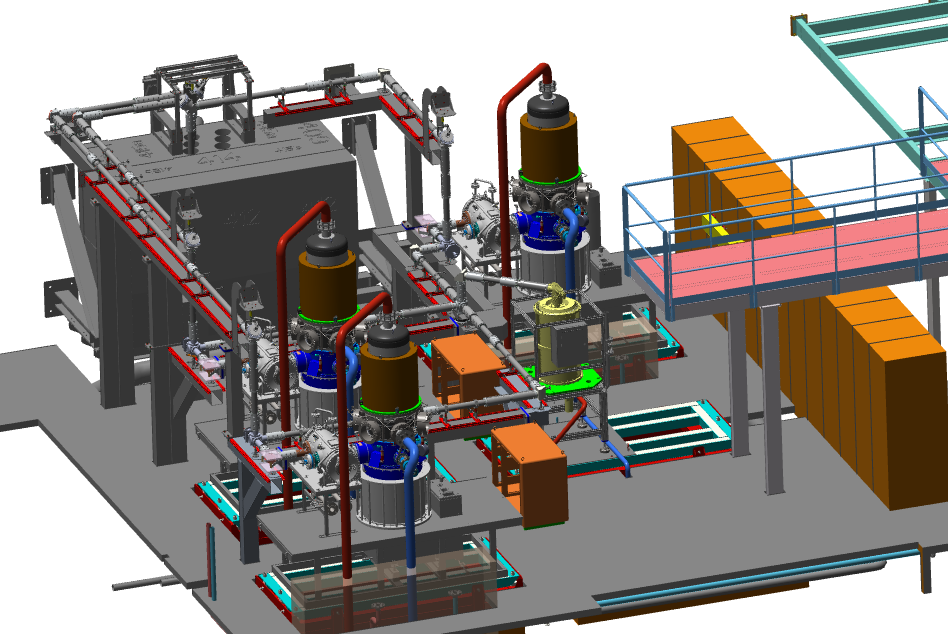 IAEA Second Technical Meeting on Long-Pulse Operation of Fusion Devices
15/10/2024
17
Thank you for your attention
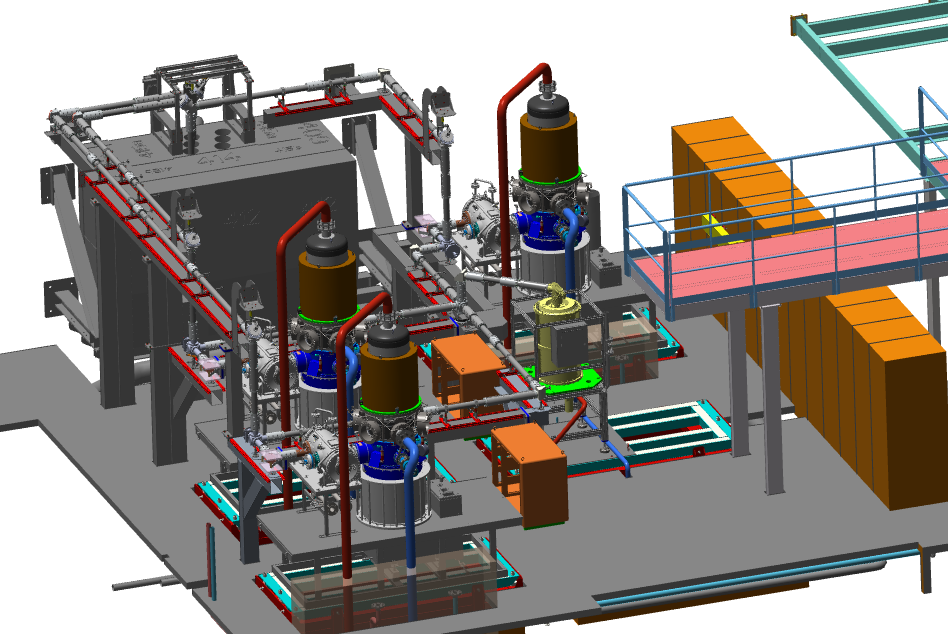 This meeting
P.Manas ”Long pulse operation in a W environment : feedback from WEST”
X.Regal Mézin ”Lower Hybrid current drive long pulse operation state of the art on WEST”
R/Nouilletas “Long pulse operation in a W environment : feedback from WEST”
T.Fonghetti « WEST operational domain predictions of L-mode non-inductive discharges with an integrated modeling approach”
L.meunier  « WEST: the challenges of reaching 100% of actively cooled components for long pulse operation”
V. Lamaison ”WEST – operation of long pulse fusion Tokamak”

Fusion engineering and design:
A new 3MW ECRH system at 105 GHz for WEST (https://doi.org/10.1016/j.fusengdes.2022.113360).
Operational domain for the new 3MW/1000s ECRH System on WEST (https://doi.org/10.1051/epjconf/202327702006)
18
IAEA Second Technical Meeting on Long-Pulse Operation of Fusion Devices
15/10/2024